TEENS AS TEACHERS
GROWING LEADERS IN THE AFTERSCHOOL SPACE
INTRODUCTIONS
INTRODUCTIONS
ENGAGE YOUTH, EDUCATORS, AND THE GENERAL PUBLIC TO PROMOTE AN UNDERSTANDING OF THE VITAL IMPORTANCE OF AGRICULTURE IN THE LIVES OF ALL NEBRASKANS.
TRIVIA
WHAT IS NEBRASKA’S TOP AGRICULTURAL COMMODITY?

A. CORN 
          B. SOYBEANS
                         C. CATTLE & CALVES 
 D. WHEAT
OBJECTIVES
Discover Hands-on Resources for Afterschool Programs
Explore Teens As Teacher Program
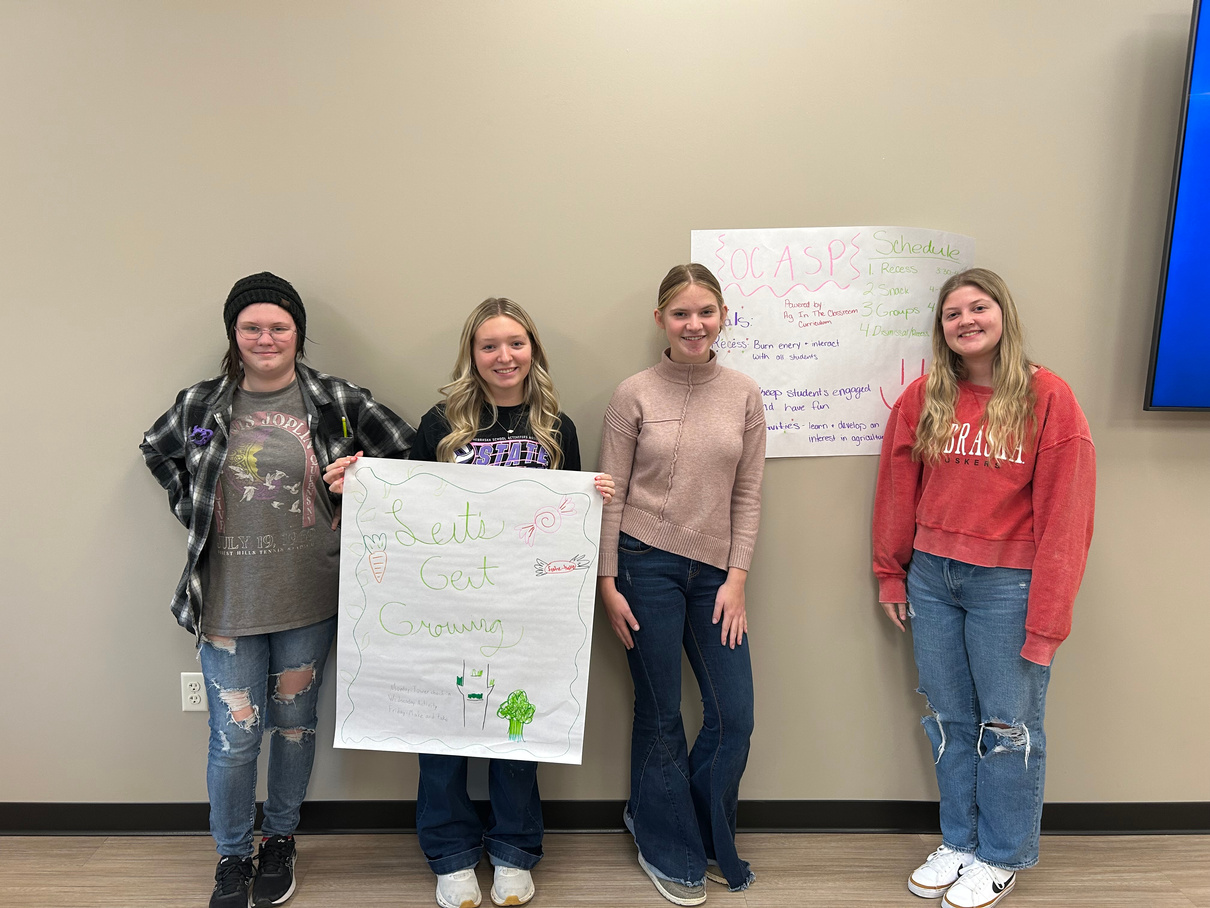 TEENS AS TEACHERS
OBJECTIVES
1️⃣ Understand Agriculture Literacy: High school students will define agriculture literacy and explain its importance in elementary education.

2️⃣ Explore Hands-On Activities: Students will participate in and evaluate interactive agriculture-related activities suitable for elementary-aged children using the Let’s Get Growing Curriculum.

3️⃣ Develop Leadership Skills: Students will practice effective communication and facilitation techniques to confidently lead agriculture literacy lessons.

4️⃣ Plan and Deliver Lessons: Students will design and present an agriculture literacy activity, demonstrating their ability to engage younger learners.

5️⃣ Apply Knowledge in After-School Programs: Students will identify opportunities to implement agriculture literacy lessons in their local after-school programs.
THE TRAINGING
Gallery Walk
THE TRAINGING
AN AGRICULTURALLY LITERATE PERSON UNDERSTANDS THE RELATIONSHIP BETWEEN AGRICULTURE AND THE ENVIRONMENT, FOOD, FIBER, AND ENERGY, ANIMALS, LIFESTYLE, THE ECONOMY AND TECHNOLOGY.
AN AGRICULTURAL LITERACY PROGRAM PROMOTES AN UNDERSTANDING OF THE CONNECTION AND VALUE OF AGRICULTURE IN THE LIVES OF ALL PEOPLE.
THE TRAINGING
TODAY’S OBJECTIVES
TRIVIA
WHAT PERCENTAGE OF NEBRASKA’S LAND IS USED FOR FARMING AND RANCHING?

A. 50%
B. 70%
C. 89%
D. 92%
THE TRAINGING
THE GOALS OF THE CURRICULUM ARE TO TAKE STUDENTS ON A JOURNEY TO UNDERSTAND FOOD SCALABILITY AND FOR STUDENTS TO BEGIN GROWING ENOUGH FOOD TO SUPPLEMENT A SCHOOL LUNCH, SELL AT A FARMER’S MARKET, OR PROVIDE TO STUDENTS AND THEIR FAMILIES.
THIS CURRICULUM IS AN OUT-OF-SCHOOL CURRICULUM DESIGNED TO EXPLORE FOOD, SCIENCE, ENGINEERING, TECHNOLOGY, AND INNOVATION IN PLANT PRODUCTION.
THE TRAINGING
HOW TO READ A BOOK
THE TRAINGING
BREAKING DOWN A LESSON
THE TRAINGING
THE TRAINGING
HOW TO PREPARE FOR AN ACTIVITY
TRIVIA
WHICH NEBRASKA-GROWN CROP IS A KEY INGREDIENT IN ETHANOL PRODUCTION?

A. SOYBEANS
B. CORN 
C. WHEAT
D. SORGHUM
THE TRAINGING
ESTABLISH A ROUTINE
THE TRAINGING
CREATING AN ENVIRONMENT
THE TRAINGING
BUILD A BILLBOARD
THE TRAINGING
INVOLVING FAMILIES
FAMILY-CENTRIC IDEAS
SALAD PARTY (SUGGESTED AFTER LESSON 10)
POSTER PRESENTATION 
FACEBOOK PAGE – PROGRESS REPORT
TRIVIA
WHAT RIVER IS CRUCIAL FOR NEBRASKA AGRICULTURE AND IRRIGATION?

         A. MISSOURI RIVER
 B. PLATTE RIVER 
        C. NIOBRARA RIVER
     D. ELKHORN RIVER
AFTERSCHOOL CLUB EXPERIENCE
AFTERSCHOOL 
CLUB
AFTERSCHOOL 
CLUB
AFTERSCHOOL 
CLUB
AFTERSCHOOL 
CLUB
AFTERSCHOOL 
CLUB
TRIVIA
NEBRASKA IS THE TOP U.S. PRODUCER OF WHICH CROP USED IN LIVESTOCK FEED AND EXPORTS?

             A. SOYBEANS 
    B. WHEAT
    C. BARLEY
D. CORN
AFTERSCHOOL 
CLUB LESSONS
ADDITIONAL 
RESOURCES
ADDITIONAL 
RESOURCES
TRIVIA
WHAT PORTION OF JOBS IN NEBRASKA ARE DIRECTLY TIED TO AGRICULTURE?

A. 1 IN 4
B. 1 IN 5 
C. 1 IN 6
D. 1 IN 8
HANDS-ON ACTIVITY
Shining a Light on Sunlight
THANK YOU!
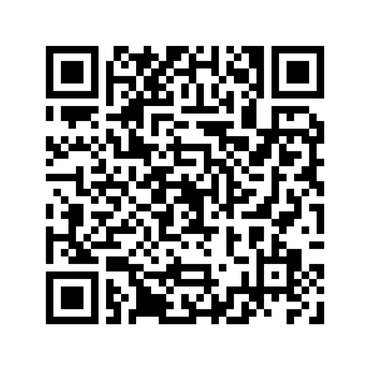 CONTACT: BROOKE CARPENTER
EMAIL: BROOKET@NEFB.ORG
PHONE: (402) 646-5325
CONTACT: DAKOTA STAGGS
EMAIL:  DSTAGGS@NEBRASKACHILDREN.ORG
PHONE: (602) 769-0033
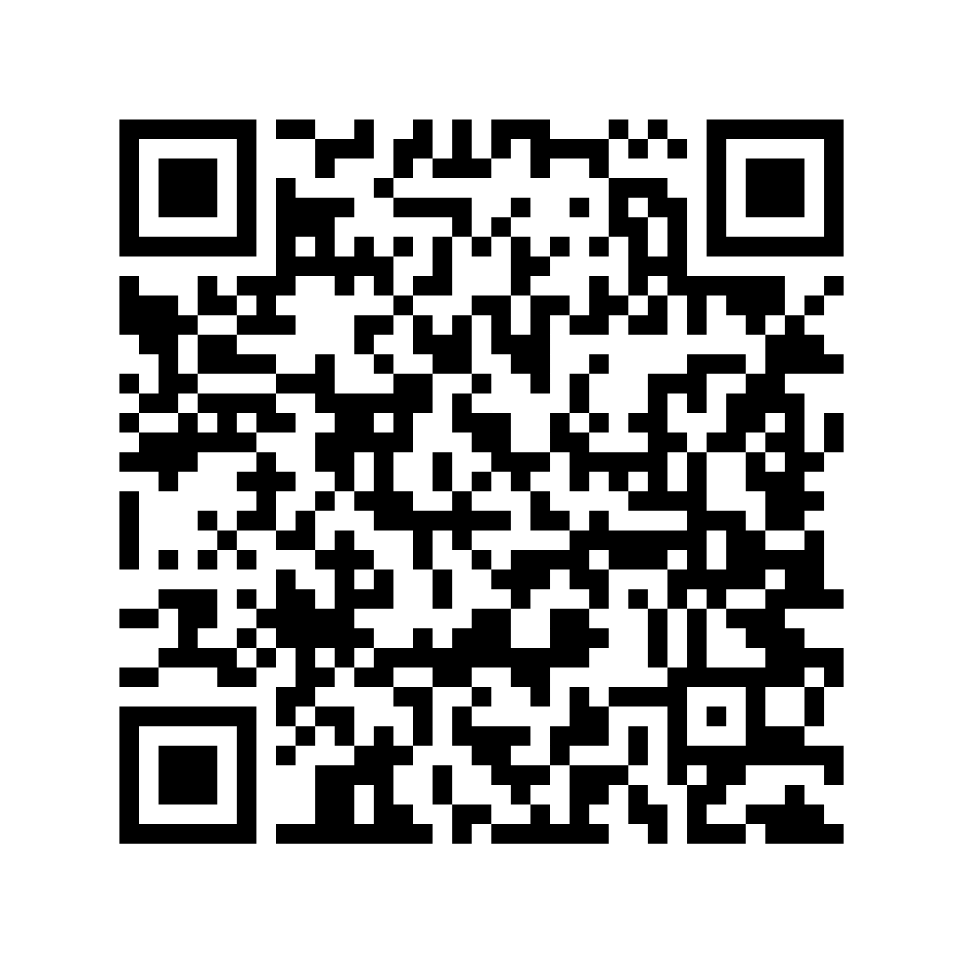 Teens As Teachers
Kits